Physical Education at Orchard School
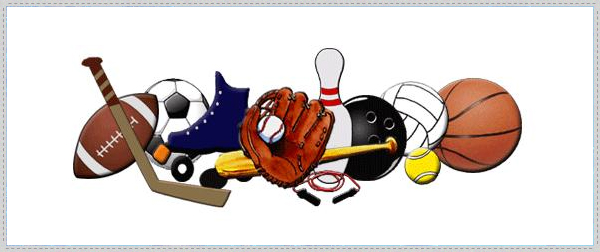 Physical Education at Orchard School
PURPOSE

To develop competence in

physical fitness
health
participation skills
teamwork
social behaviors
strategies for physical fitness and lifelong health
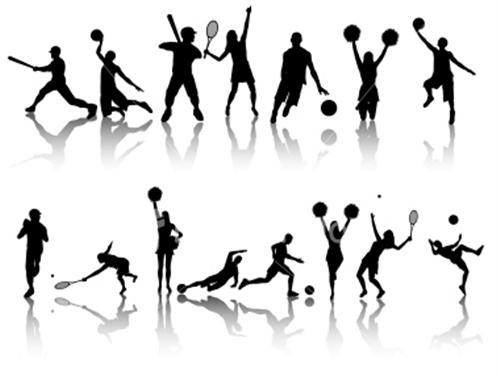 Physical Education at Orchard School
PROCEDURES/ROUTINES


Students should:
get to class on time every day (5 minutes to dress and line up)
respect teacher/other students/equipment
have their correct gym clothes
follow directions
change out of gym clothes after PE
be positive
Physical Education at Orchard School
NOTES FOR PARENTS

Gym clothes- students need to wear Orchard gym clothes
T-Shirts-$10
Shorts- $14
Sweat Pants (optional)- $20
Running/Sports shoes
Spare socks/underwear recommended

Students should have a combination lock for their locker

Please wash gym clothes every weekend

Have them shower and use deodorant every day

Let me know if your child has any issues or anxiety about PE

If they need to miss PE in the short term, write a note
Long term, please get a doctor’s certificate
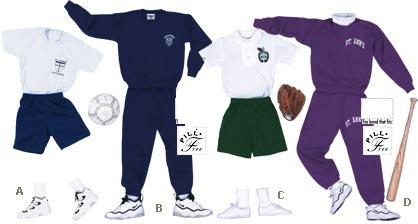 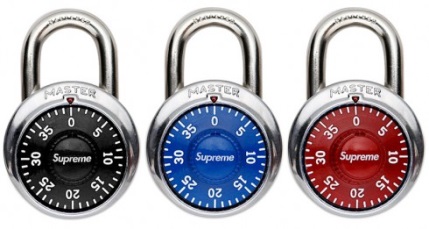 Physical Education at Orchard School
NOTES FOR PARENTS

After school sports:
Cross Country (tryouts Tues Aug 28th/Wed Aug 29th)
Girls Basketball (Oct-Dec)
Boys Basketball (Dec-Jan)
Volleyball (Feb-Apr)
Soccer (Feb-Apr)



Any student wanting to participate in after school sports should fill in an
Athlete participation packet
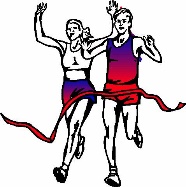 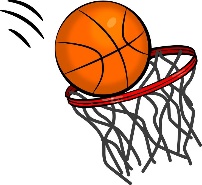 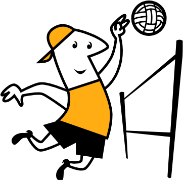 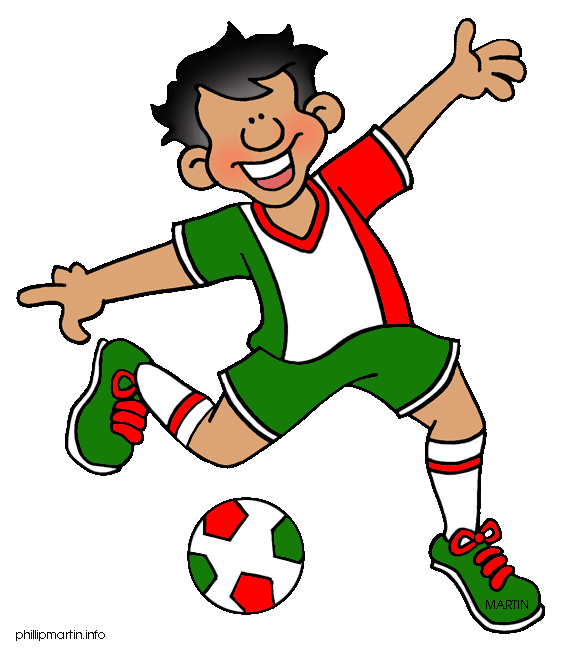